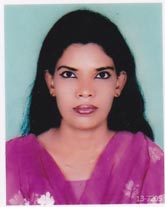 মলিনা বিশ্বাস (মলি) 
   সহকারি শিক্ষক(গণিত ওবিজ্ঞান ) 
    বনগ্রাম মাধ্যমিক বিদ্যালয়           
    খোকসা, কুষ্টিয়া ।
  মোবাইলঃ ০১৭৪৭৪৮৯৪৯২
শ্রেণিঃ   অষ্টম         
    বিষয়ঃ   গণিত       
    অধ্যায়ঃ  দশম 
   পাঠঃ সরল সহসমীকরণের  লেখচিত্র     
    তারিখঃ ২৪ / 0৬ /২০20 ইং           
    সময়ঃ  ৫0 মিনিট
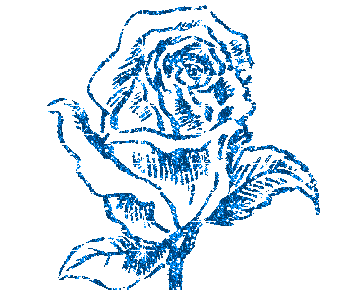 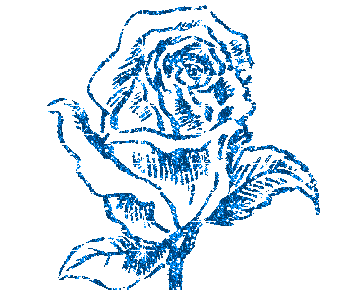 সু-স্বাগতম
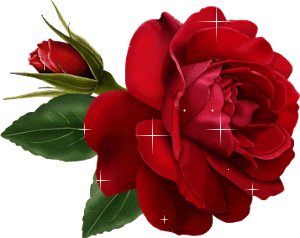 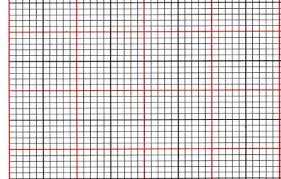 Y
O
X
উপরের চিত্রটি দেখে বুঝতে পারছ তোমরা ?
x -y = 0  , x +2y = -15 এটি একটি কি?
সরল সহসমীকরণের লেখচিত্র
আচরনিক উদ্দেশ্য
১। বাস্তবভিত্তিক সমস্যার সহসমীকরণ গঠন ও সমাধান করতে পারবে ।
২। সরল সহসমীকরণের সমাধান লেখচিত্রে দেখাতে পারবে। 
৩। লেখচিত্রের সাহায্যে সরল সহসমীকরণ সমাধান করতে পারবে।
প্রশ্নঃকোনো ভগ্নাংশের লবের সাথে 5যোগ করলে এর মান 2 হয়। আবার , হর থেকে1 বিয়োগ করলে এর মান 1হয়। ভগ্নাংশটি নির্ণয় কর।
প্রশ্নঃ দুই অঙ্কবিশিষ্ট কোনো সংখ্যার অঙ্কদ্বয়ের যোগফল10  এবং বিয়োগফল 4হলে, সংখ্যাটি নির্ণয় কর।
সমাধান,
 মনে করি, বৃহত্তর অঙ্কটি x
এবং ক্ষুদ্রতর অঙ্কটি y
১ম শর্তানুসারে, x +y = 10…….(i)
২য়শর্তানুসারে, x-y = 4 ……….(ii) 
সমীকরণ (i) ও সমীকরণ(ii)  যোগ করে পাই,
  x +y = 10
  x-y = 4
  2x    = 14
প্রশ্নঃলেখের সাহায্যে সমাধান করঃ x+4y = 11
    4x-y =10
(ii) সমীকরণথেকেপাই,
    4x-y =10
  y = 4x -10 
 xএরবিভিন্নমানেরজন্যyএরমানবেরকরি,
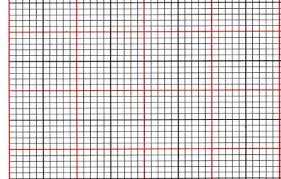 Y
উভয় অক্ষ বরাবর ক্ষুদ্রতম 1বর্গ ঘর =1 একক
(4,6)
A
(3,2)
(7,1)
(11,0)
O
(2,-2)
X
দলীয় কাজ
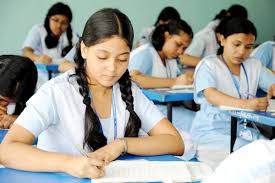 প্রশ্নঃ x+2y = 1 ,x-y = 7 লেখের সাহায্যে সমীকরণদ্বয় সমাধান কর।
দলীয় কাজের সমাধান
(ii) সমীকরণ থেকে পাই,
     y = x -7
X এর বিভিন্ন মানের জন্যyএর মান
 বের করি,
উভয় অক্ষ বরাবর ক্ষুদ্রতম 1বর্গ ঘর =1 একক
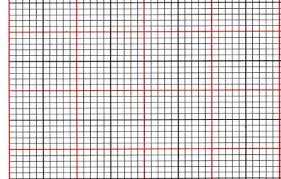 Y
(1,0)
(3,-1)
(5,-2)
O
X
(4,-3)
(0,7)
একক  কাজ
প্রশ্নঃ কোনো ভগ্নাংশের লবের সাথে 7যোগ করলে এর মান 2 হয় এবং হর থেকে 2 বাদ  করলে এর মান 1 হয়। ভগ্নাংশটি নির্ণয় কর।
একক কাজের সমাধান
বহুনির্বাচনি প্রশ্ন
১।দুইটি সংখ্যার যোগফল14 এবং বিয়োগফল
2 হলে সংখ্যা দুইটি কত? 
ক (7,7)                              খ (8,6)          
গ (16,2)                             ঘ (9,5)
২। (-3,5)বিন্দুটি লেখচিত্রের কোন চতুর্ভাগে অবস্থিত?  
ক প্রথম                                   খ দ্বিতীয় 
গ তৃতীয়                                  ঘ চতুর্থ
মুল্যায়ন
১। দুই চলকবিশিষ্ট একটি একঘাতী সরল সমীকরণের লেখচিত্র সর্বদা কেমন হবে?  
২। A( 0,0) বিন্দুটি কি নামে পরিচিত? 
3। (-8,6) বিন্দুটি  কোন চতুর্ভাগে অবস্থিত?
বাড়ির কাজ
ধন্যবাদ
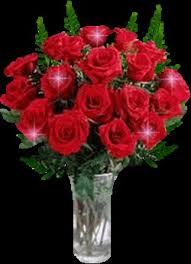